Časování sloves
La conjugaison des verbes
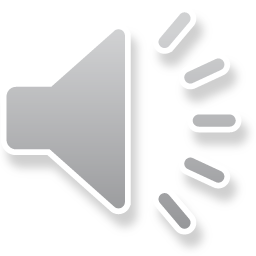 3 třídy slovesné 
+ 
nepravidelná slovesa
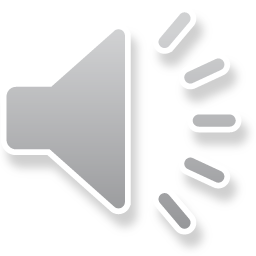 Pravidelná slovesa
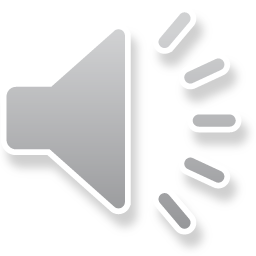 další příklady pravidelných sloves
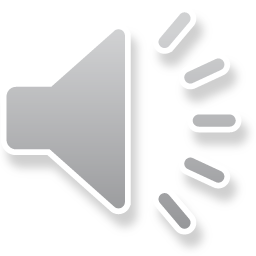 drobné nepravidelnosti u pravidelných sloves:
lancer – nous lançons
voyager – nous voyageons

acheter – j´achète, tu achètes, il achète, ils achètent
appeler – j´appelle, tu appelles, il appelle, ils appellent

envoyer – j´envoie, tu envoies, il envoie, ils envoient (slovesa typu payer – dvojí pravopis: je paie/je paye)
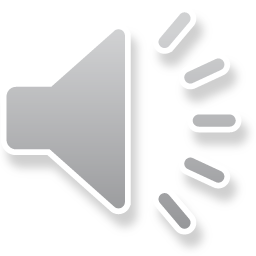 Mnemotechnická pomůcka
jeter

			je jette		nous jetons

			tu jettes	vous jetez

			il jette		ils jettent
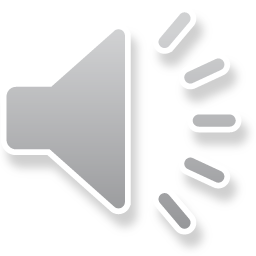 nepravidelná slovesa
stejný tvar infinitivu, ale nepravidelné časování
aller (je vais, tu vas, il va, nous allons, vous allez, ils vont)

offrir (j´offre, tu offres, il offre, nous offrons, vous offrez, ils offrent)
servir (je sers, tu sers, il sert, nous servons, vous servez, ils servent)

connaître (je connais, tu connais, il connaît, nous connaissons, vous connaissez, ils connaissent)
joindre (je joins, tu joins, il joint, nous joignons, vous joignez, ils joignent)
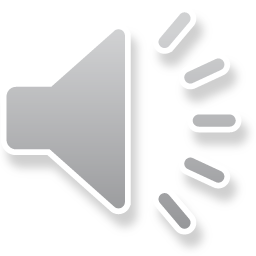 nepravidelná slovesa s pravidelným časováním v přít. čase podle určité třídy

offrir –  v prézentu jako 1. třída slovesná
prendre – v prézentu jako 3. třída slovesná
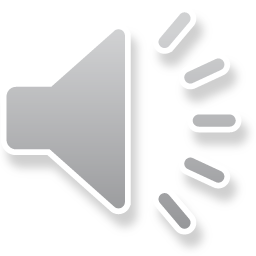 skupiny nepravidelných sloves se stejným typem časování
prendre a složeniny (apprendre, comprendre, surprendre, entreprendre,...)
je prends                  nous prenons		P.C. j´ai pris
tu prends                  vous prenez		F.S. je prendrai
il prend                      ils prennent		Subj. que je prenne, que nous prenions

tenir, venir a složeniny (convenir, retenir,...)
je tiens		nous tenons		P.C. j´ai tenu/je suis venu
tu tiens		vous tenez		F.S. je tiendrai
il tient		ils tiennent		Subj. que je tienne, que nous tenions
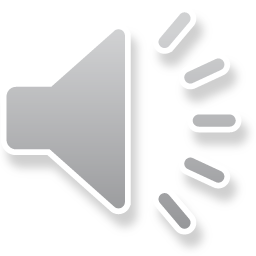 skupiny nepravidelných sloves se stejným typem časování
ouvrir, offrir a složeniny
j´ouvre		nous ouvrons		P.C. j´ai ouvert
tu ouvres		vous ouvrez			F.S. j´ouvrirai
il ouvre		ils ouvrent			Subj. que j´ouvre

servir, partir, suivre, dormir
je sers, je suis	nous servons, nous suivons	P.C. j´ai servi, j´ai suivi
tu sers, tu suis	vous servez, vous suivez		F.S. je servirai, je suivrai
il sert, il suit		ils servent, ils suivent	Subj. que je serve, que je suive
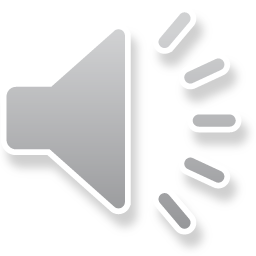 skupiny nepravidelných sloves se stejným typem časování
connaître a složeniny a podobná slovesa (reconnaître, (dis)paraître,...)
je connais		nous connaissons		P.C. j´ai connu
tu connais		vous connaissez		F.S. je connaîtrai
il connaît		nous connaissons		Subj. que je connaisse

slovesa jako joindre, peindre, craindre
je joins			nous joignons		P.C. j´ai joint
tu joins			vous joignez			F.S. je joindrai
il joint			ils joignent			Subj. que je joigne

(...)
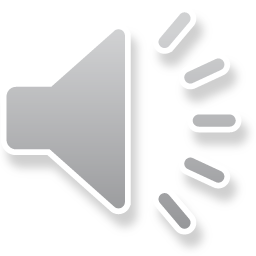 skupiny nepravidelných sloves se stejným typem časování
mettre a složeniny (admettre, compromettre, transmettre, promettre, permettre,...)
je mets		nous mettons		P.C. j´ai mis
tu mets		vous mettez			F.S. je mettrai
il met			ils mettent			Subj. que je mette

construire, traduire a složeniny
je construis		nous construisons		P.C. j´ai construit
tu construis		vous construisez		F.S. je construirai
il construit		ils construisent		Subj. que je construise
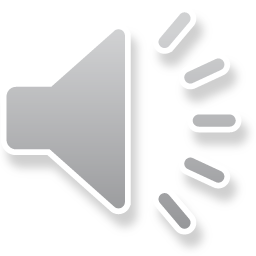 skupiny nepravidelných sloves se stejným typem časování
voir, croire a složeniny
je vois	nous voyons		P.C. j´ai vu
tu vois	vous voyez		F.S. je verrai
il voit		ils voient		Subj. que je voie, que nous voyions
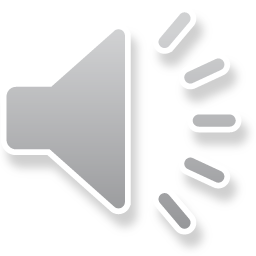 Zapamatujte si
2. osoba mn.č.



Výjimky: 
vous êtes, vous faites, vous dites
vous    -ez
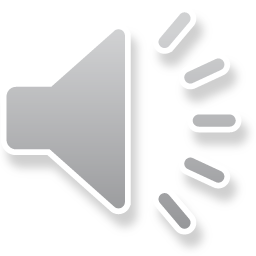 accueillir
j´accueille	nous accueillons
tu accueilles	vous accueillez
il accueille	ils accueillent

P.C. j´ai accueilli
F.S. j´accueillerai
Imp. j´accueillais
Subj. que j´accueille
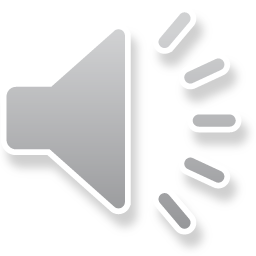 kompletní časování sloves, nejen nepravidelných, můžete najít na různých internetových stránkách, např. 
http://conjugaison.lemonde.fr/conjugaison/

nebo

http://leconjugueur.lefigaro.fr/
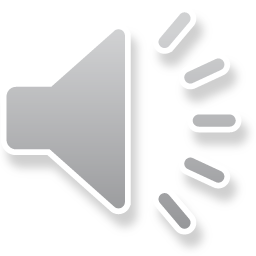